Prozessbeschreibung
Standardisierte Risikoerfassung hoher Blutdruck
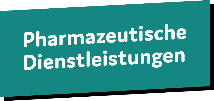 Standardisierte Risikoerfassung hoher Blutdruck
Anspruchsberechtigte Personen:
Versicherte mit bereits diagnostiziertem Bluthochdruck und mind. einem verordneten Antihypertensivum mit folgendem ATC Code:
	- C02 (Clonidin, Moxinidin, Doxazosin)
	- C03 (Diuretika)
	- C07 (Betablocker)
	- C08 (Claciumkanalblocker)
	- C09: (ACE-Hemmer, Sartane) 
Therapiebeginn/-änderung vor ≥ 2 Wochen
	- ggf. Terminvereinbarung zu einem späteren Zeitpunkt,
	  falls Zeitabstand nicht eingehalten werden kann
Letzte Blutdruckmessung vor ≥ 12 Monaten; bei Änderung der antihypertensiven Therapie besteht erneuter Anspruch ab 2 Wochen nach Einlösen der Neuverordnung
Einschreiben:
Einholen des schriftlichen Einverständnisses (Vereinbarung)
Ansprache und Einschreibung der Versicherten
Ausfüllen des Informationsbogens mit den Angaben des Versicherten
Ausfüllen des oberen Teils des Bogens während der 5-minütigen Ruhephase vor Beginn der ersten Messung möglich  (Informationsbogen)
Ablauf der Messung
5-minütige Ruhephase vor Beginn der Messung
3 aufeinanderfolgende Messungen mit einem Zeitabstand von mind. 1-2 Minuten
(Informationsbogen)
(SOP zur Blutdruckmessung)
Standardisierte Dreifachmessung des Blutdrucks
Dokumentation auf demInformationsbogen Blutdruck bei bestehendem Bluthochdruck (Informationsbogen)
Dokumentation aller Messwerte (Blutdruck, Puls), ggf. auch Hinweis auf Arrhythmie
Bildung des Mittelwerts aus 2. und 3. Messung
Anhand des Mittelwertes erfolgt die Zuweisung zu einer der 3 Risikokategorien (grün, gelb, rot).
Maßnahmen werden anhand der Risikokategorie ergriffen.
Dokumentation der Messwerte und Empfehlungen von Maßnahmen
Abrechnung
Die Abrechnung der Dienstleistung erfolgt mit dem Sonderkennzeichen „Standardisierte Risikoerfassung hoher Blutdruck“ (SPZN 17716872)
(Abrechnung)
Dienstleistungsende